The Eyes of the Lord Are In Every Place
Proverbs 15:3
The Eyes of the Lord Are In Every Place
The Lord Sees!
“For the LORD knows the way of the righteous, But the way of the ungodly shall perish.”  (Psalms 1:6)

“The LORD looks from heaven; He sees all the sons of men.”                  (Psalms 33:13)
The Eyes of the Lord Are In Every Place
The Lord Sees!
“For the ways of man are before the eyes of the LORD, And He ponders all his paths.” (Proverbs 5:21)

“I know your works, your labor, your patience, and that you cannot bear those who are evil. And you have tested those who say they are apostles and are not, and have found them liars …”(Revelation 2:2)
The Eyes of the Lord Are In Every Place
The Lord Sees!


The Lord Sees Evil!
“And He said, ‘Who told you that you were naked? Have you eaten from the tree of which I commanded you that you should not eat?’”                (Genesis 3:11)
The Eyes of the Lord Are In Every Place
The Lord Sees!


The Lord Sees Evil!
“Then the LORD said to Cain, ‘Where is Abel your brother?’ He said, ‘I do not know. Am I my brother's keeper?’ And He said, ‘What have you done? The voice of your brother's blood cries out to Me from the ground.’” (Genesis 4:9-10)
The Eyes of the Lord Are In Every Place
The Lord Sees!


The Lord Sees Evil!
“Then the LORD saw that the wickedness of man was great in the earth, and that every intent of the thoughts of his heart was only evil continually.”  (Genesis 6:5)

Sodom - Genesis 18:20-33

Ananias & Sapphira - Acts 5:1-11
The Eyes of the Lord Are In Every Place
The Lord Sees!


The Lord Sees Evil!


The Lord Sees Good!
“But Noah found grace in the eyes of the LORD.”  (Genesis 6:8)

“But when you do a charitable deed, do not let your left hand know what your right hand is doing, that your charitable deed may be in secret; and your Father who sees in secret will Himself reward you openly.” (Matthew 6:3-4)
The Eyes of the Lord Are In Every Place
The Lord Sees!


The Lord Sees Evil!


The Lord Sees Good!
“And when he observed him, he was afraid, and said, ‘What is it, lord?’ So he said to him, ‘Your prayers and your alms have come up for a memorial before God.’” (Acts 10:4)
The Eyes of the Lord Are In Every Place
The Lord Sees!


The Lord Sees Evil!


The Lord Sees Good!
“The LORD knows the days of the upright, And their inheritance shall be forever.”  (Psalms 37:18)

“Nevertheless the solid foundation of God stands, having this seal: ‘The Lord knows those who are His,’ and, ‘Let everyone who names the name of Christ depart from iniquity.’”            (2 Timothy 2:19)
The Eyes of the Lord Are In Every Place
The Lord Sees!


The Lord Sees Evil!


The Lord Sees Good!
What Does God See In Your Life?
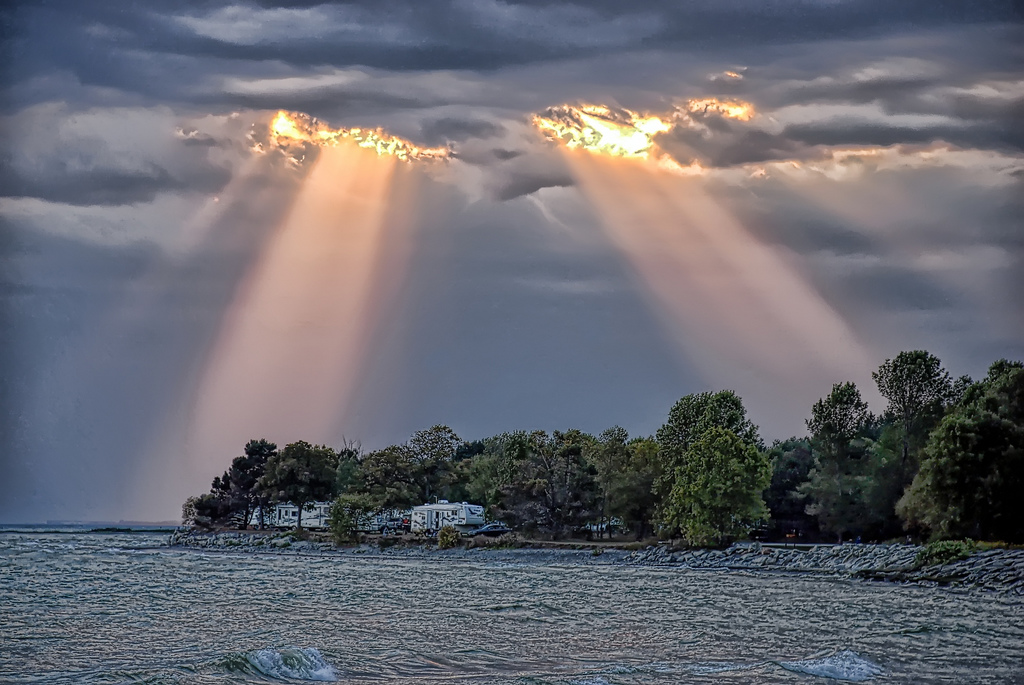